Por favor, antes de empezar a editar tenga en cuenta que:
La tipografía estándar para las presentaciones institucionales será Calibri o Arial, la cual ya viene por defecto en el archivo.

Los colores que se deben usar serán los de la paleta de color del sector, según manual de imagen de la Alcaldía Mayor, página 127.

Si se pone una imagen o una tabla de datos y es necesario que vaya acompañada de texto, procurar que no sea más de tres líneas. Preferiblemente donde vayan imágenes o cuadros, no excederse en párrafos.

Esta plantilla no se puede editar en línea, por favor descárguela.
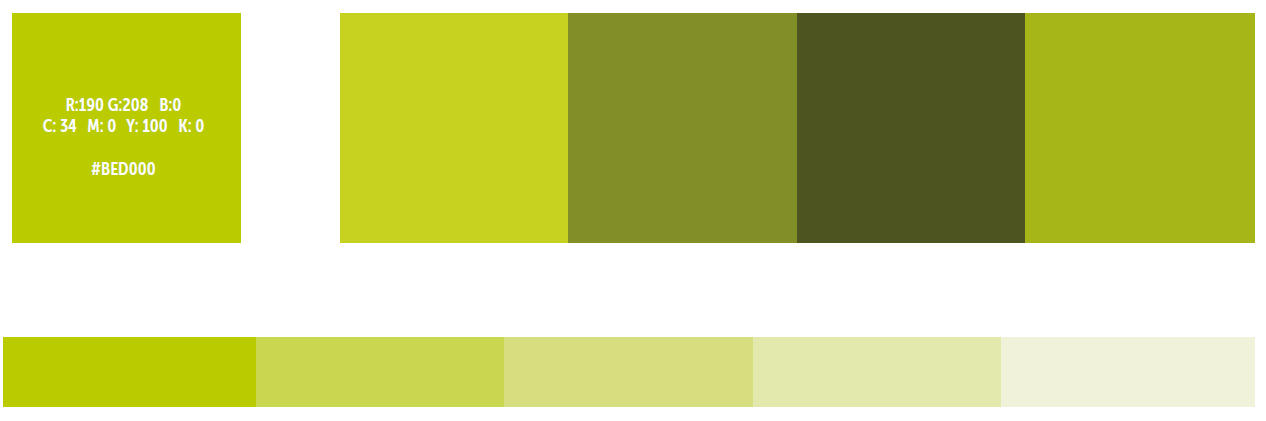 Nota: Elimine esta diapositiva después de leer.
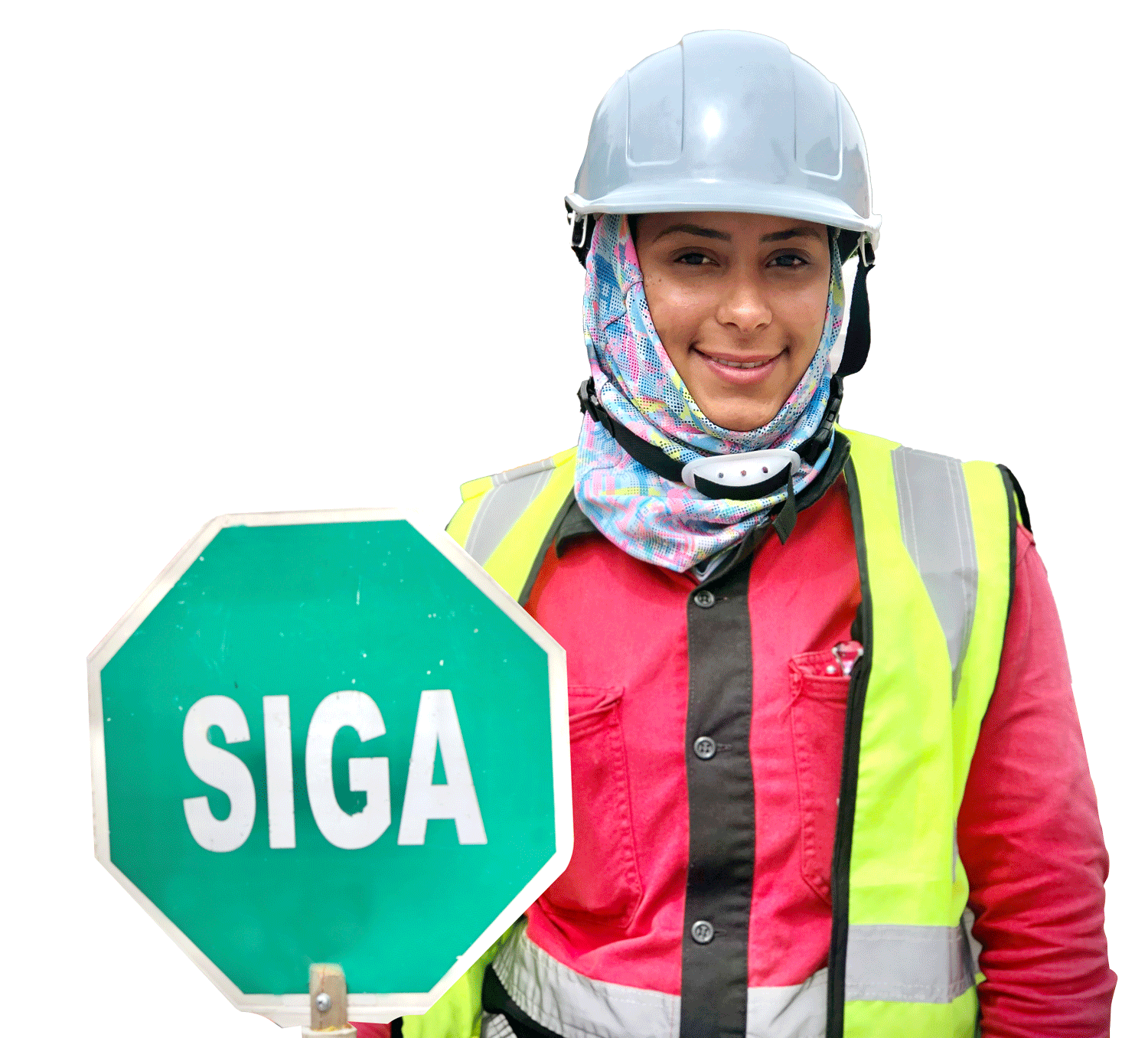 Titulo presentación
Nombre del tema
Fecha
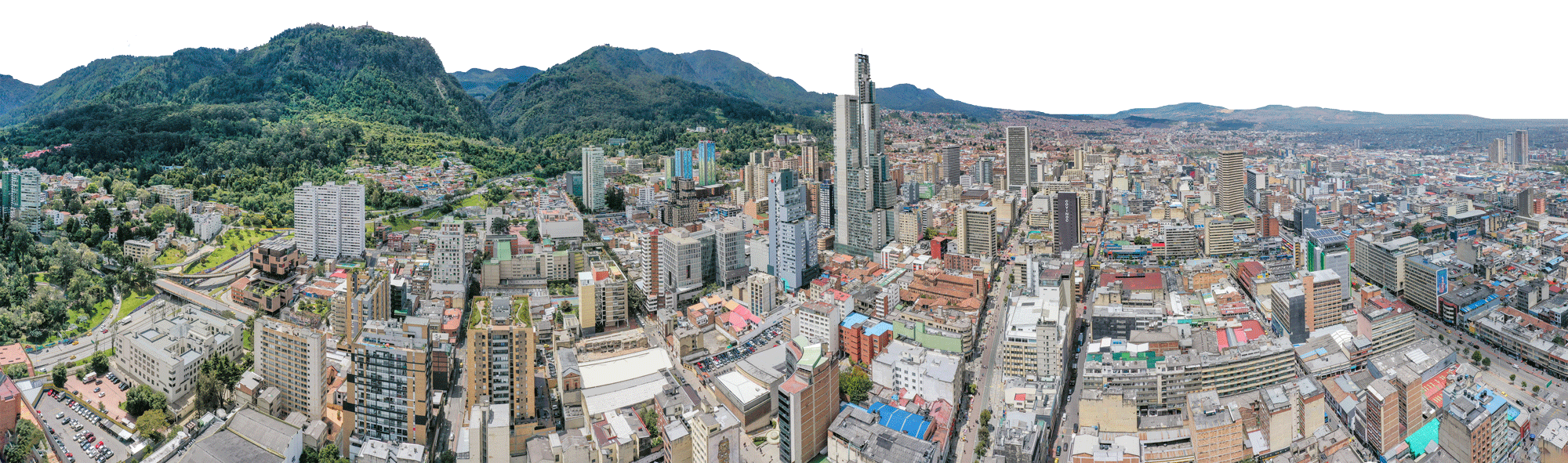 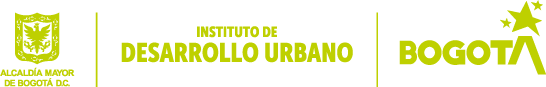 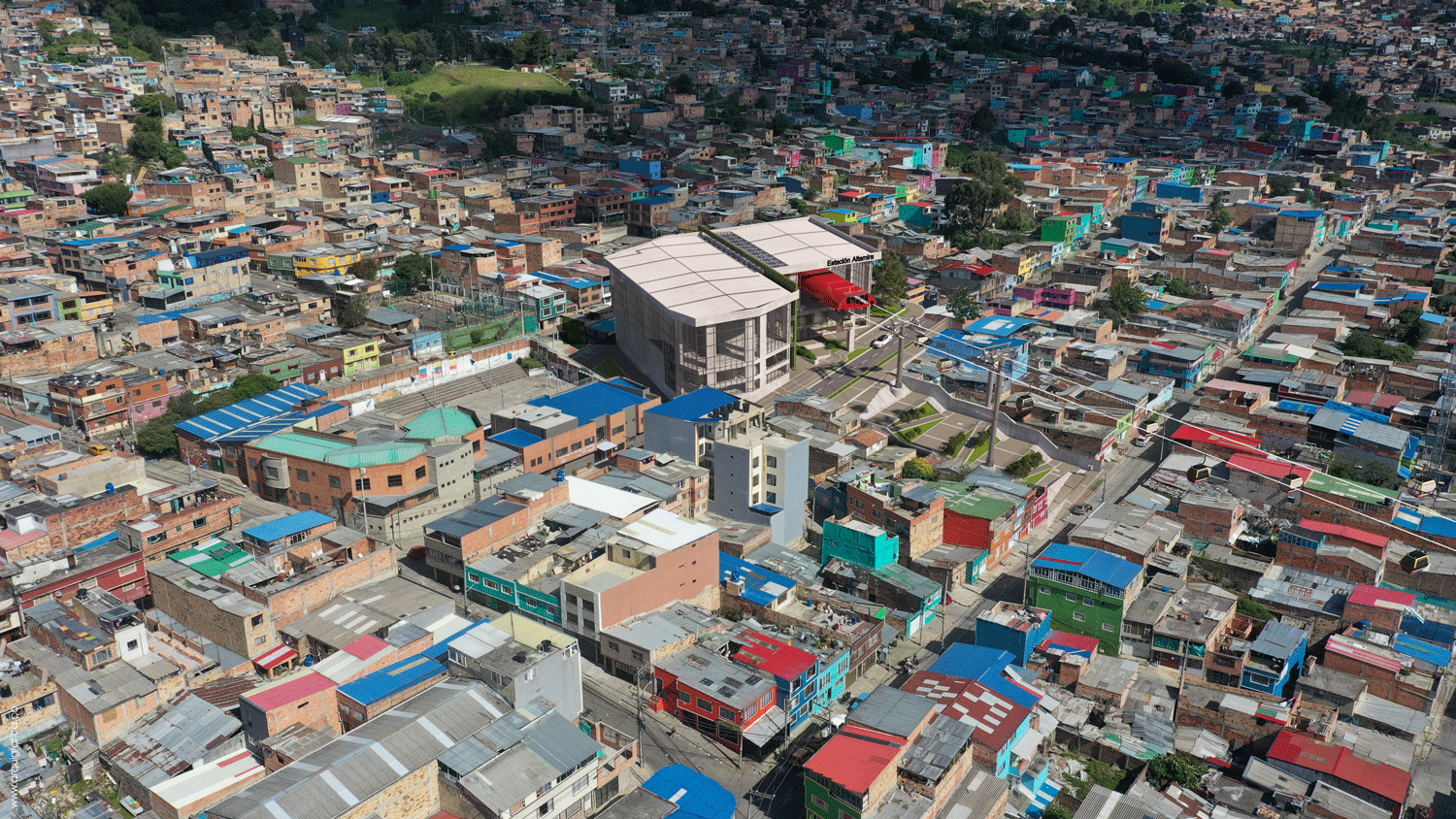 01
Lorem Ipsum
Lorem ipsum dolor sit amet, consectetur adipiscing elit. In maximus orci non dignissim pretium. Nunc eu auctor lectus. Curabitur leo libero, feugiat id eros et, euismod sagittis dolor. Vestibulum.
Lorem Ipsum
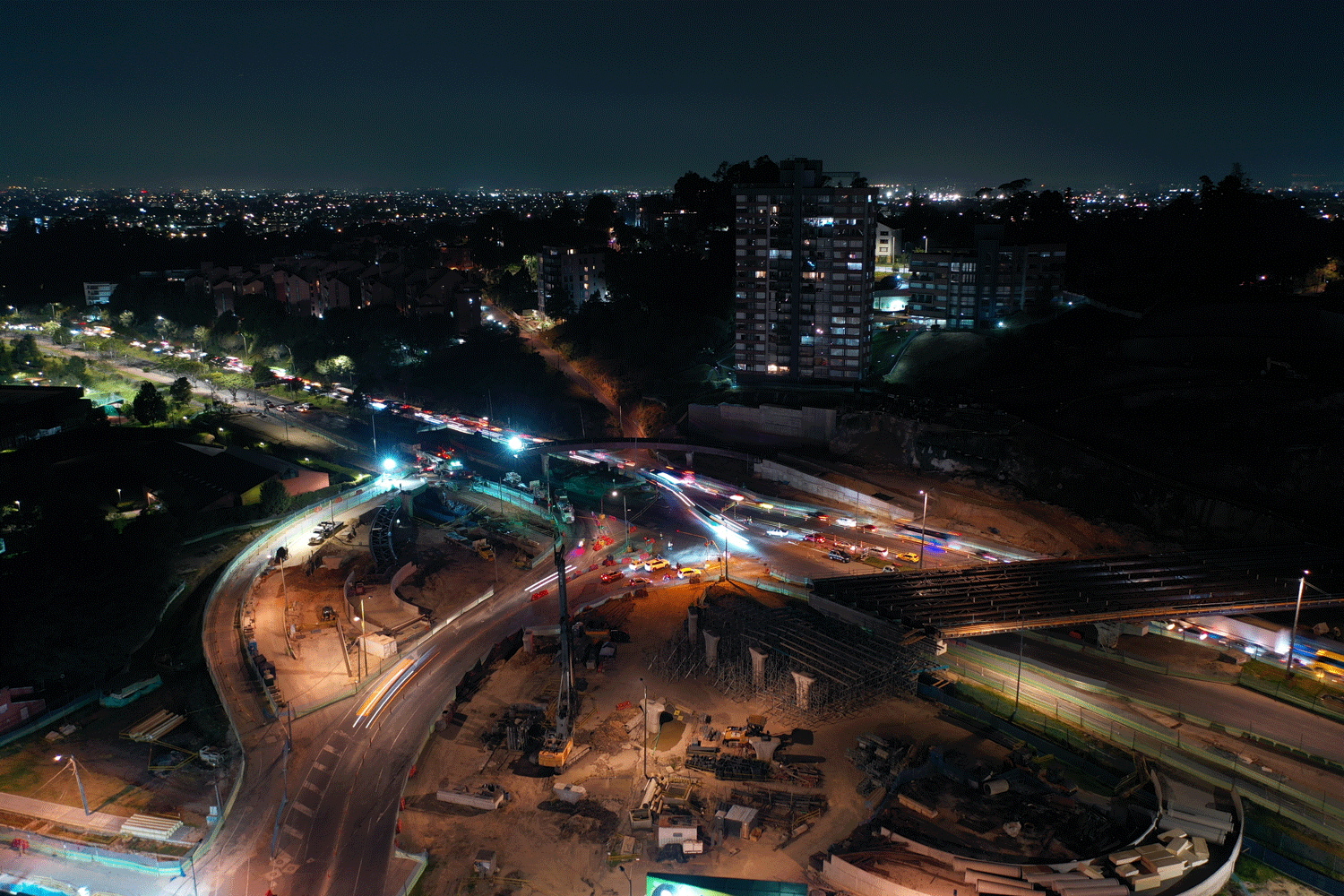 Lorem ipsum dolor sit amet, consectetur adipiscing elit. In maximus orci non dignissim pretium. Nunc eu auctor lectus. Curabitur leo libero, feugiat id eros et, euismod sagittis dolor. Vestibulum auctor nisi sed est pellentesque, ac tristique urna pellentesque. Nam facilisis lacus in leo posuere bibendum. Sed est arcu, dictum ac porttitor a, lobortis in augue. Sed felis leo, dapibus sed pulvinar a, tristique at nisi. Nullam semper vulputate purus non pulvinar.
Lorem Ipsum
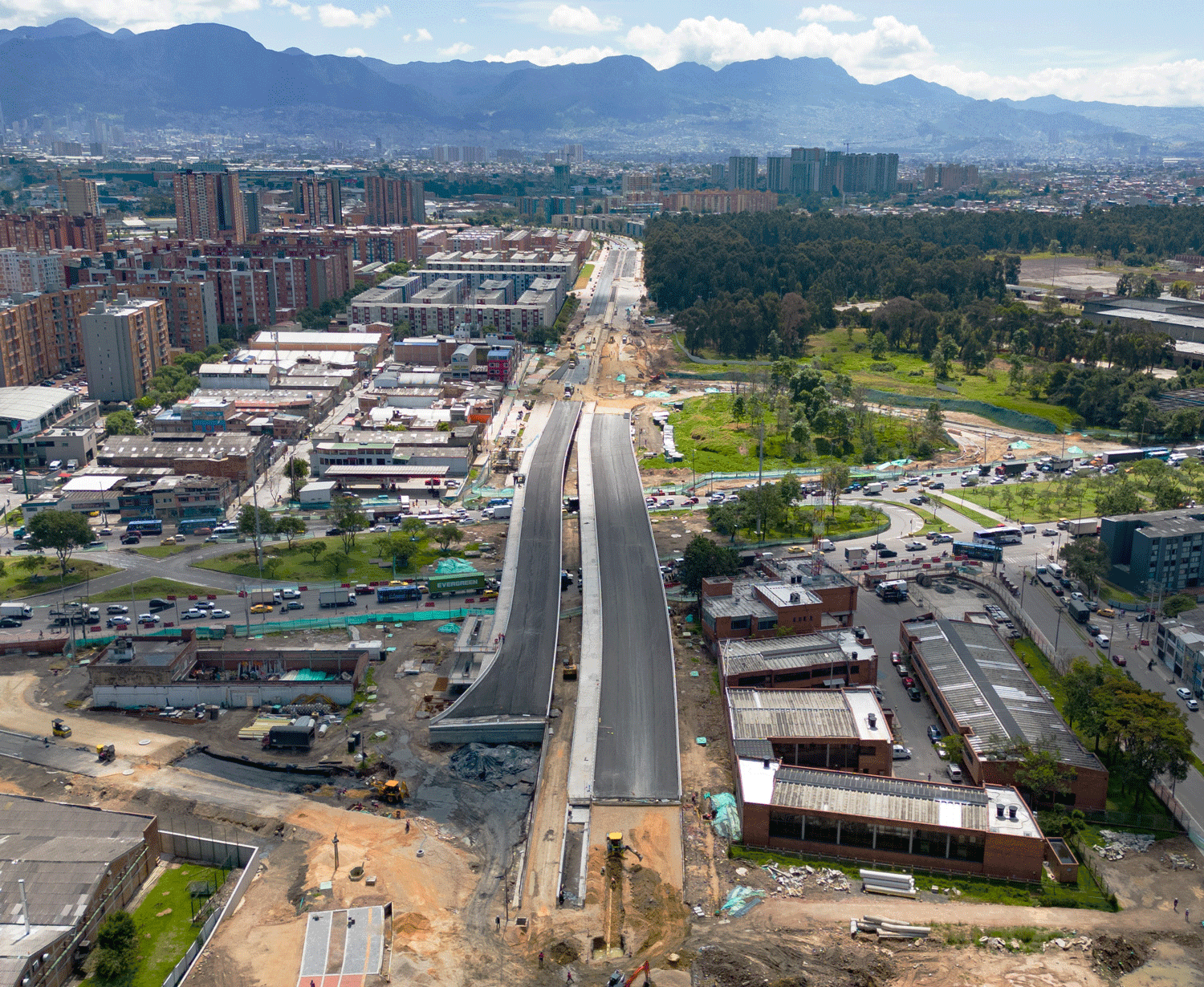 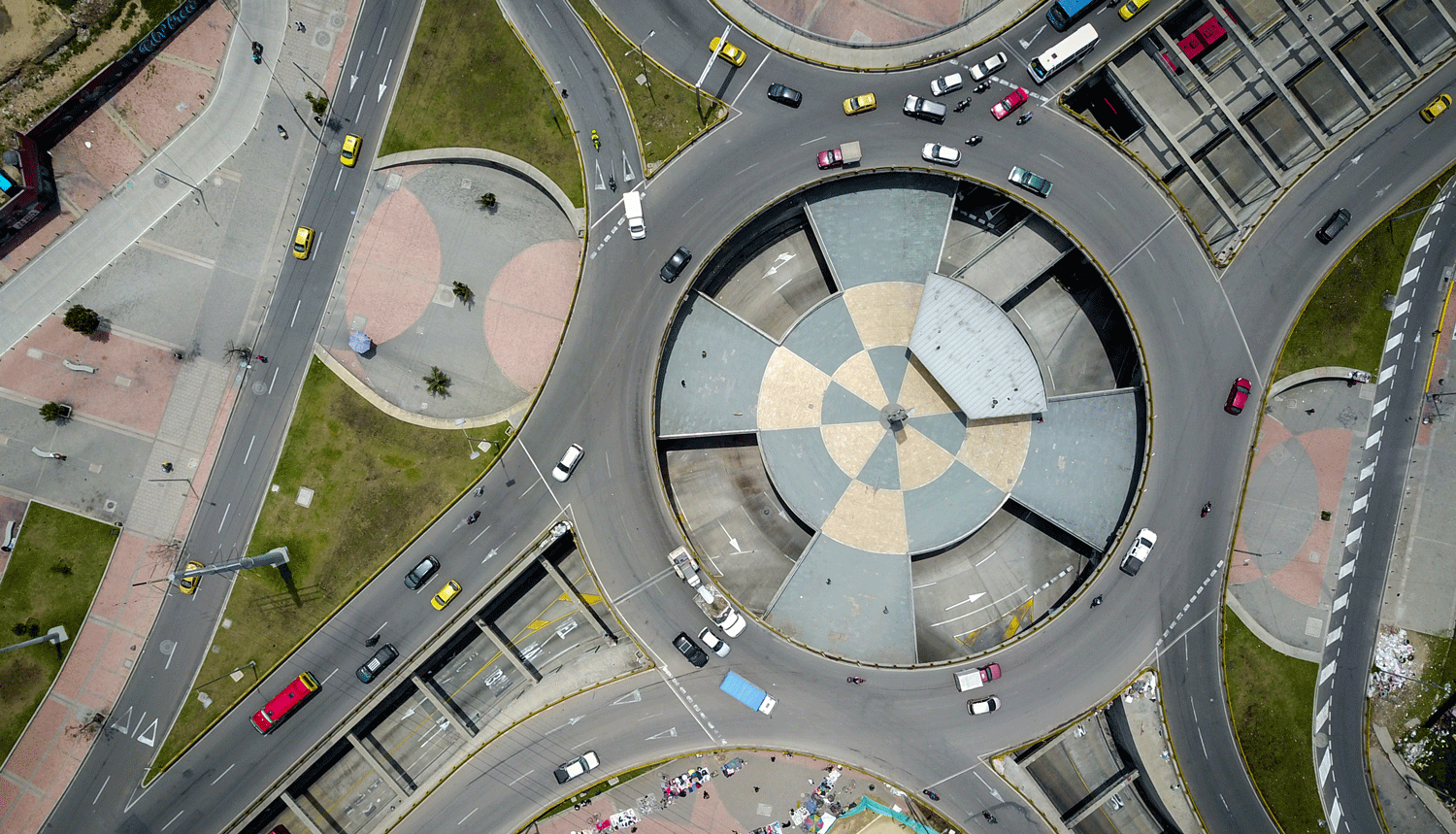 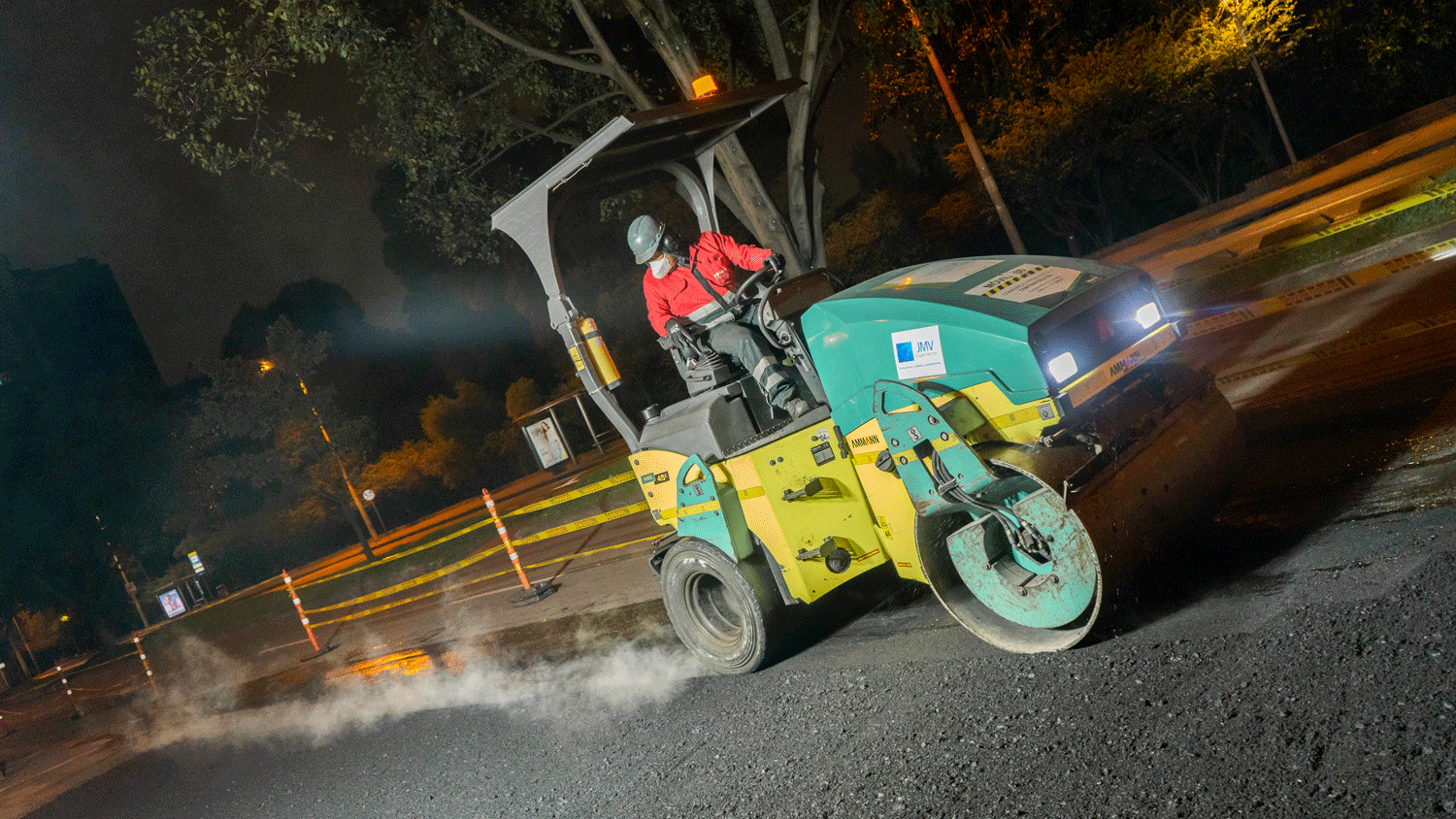 Lorem ipsum dolor sit amet, consectetur adipiscing elit. In maximus orci non dignissim pretium
Lorem ipsum dolor sit amet, consectetur adipiscing elit. In maximus orci non dignissim pretium
Lorem ipsum dolor sit amet, consectetur adipiscing elit. In maximus orci non dignissim pretium
Lorem Ipsum
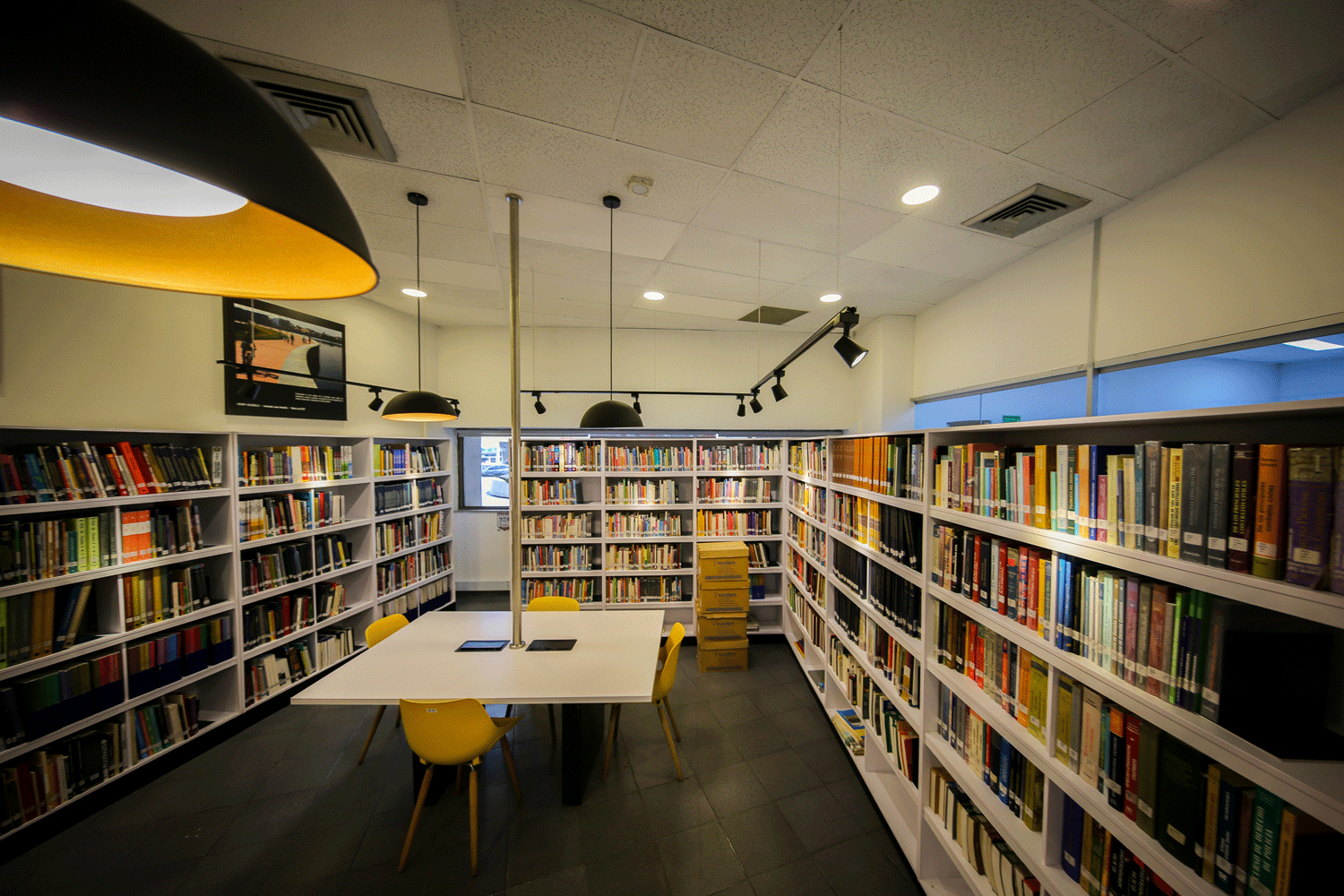 Lorem ipsum dolor sit amet, consectetuer adipiscing elit, sed diam nonummy nibh euismod tincidunt ut laoreet dolore magna aliquam erat volutpat.

Lorem ipsum dolor sit amet, consectetuer adipiscing elit, sed diam nonummy nibh euismod tincidunt ut laoreet dolore magna aliquam erat volutpat.
Lorem Ipsum
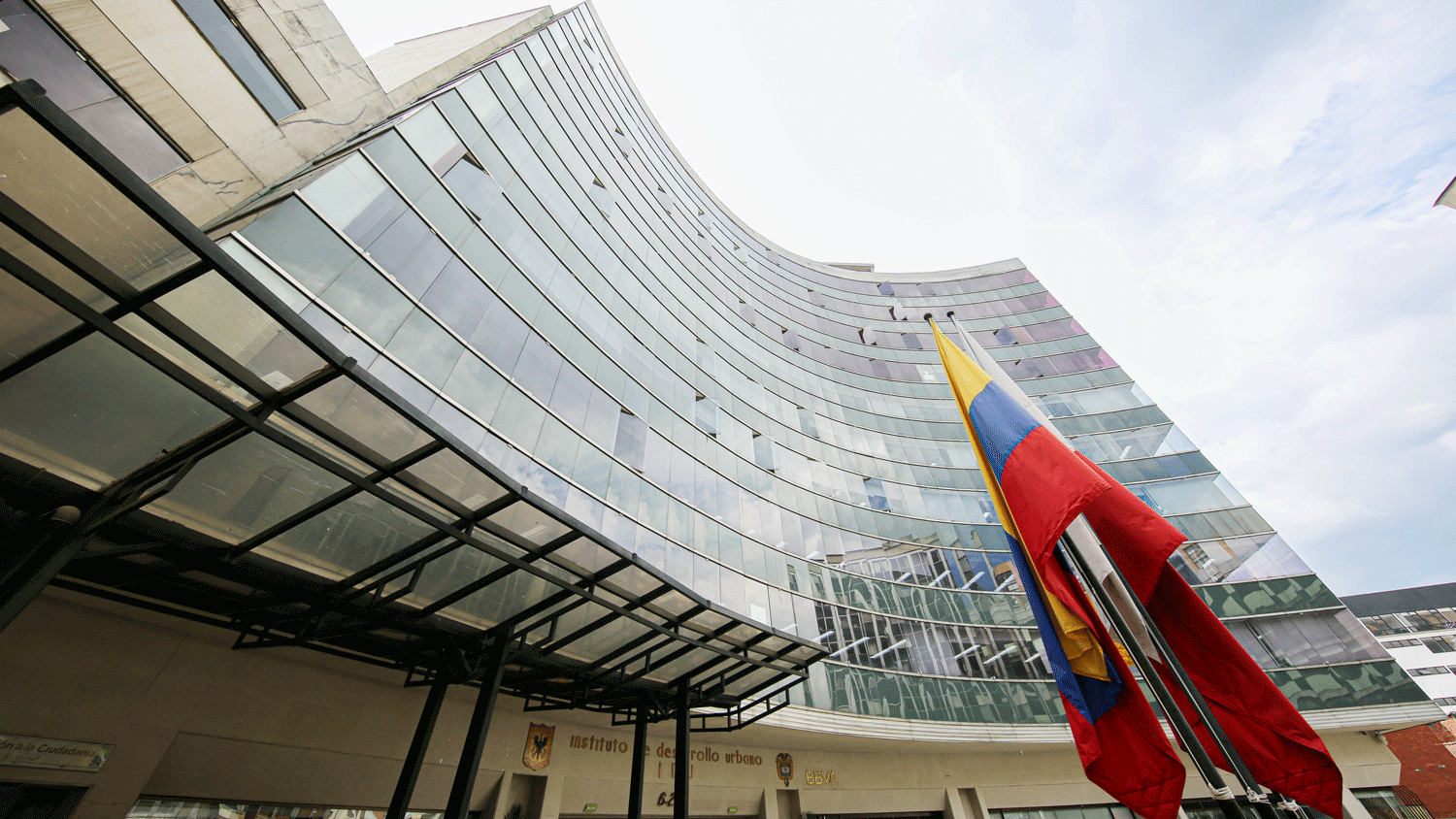 02
Lorem Ipsum
Lorem ipsum dolor sit amet, consectetur adipiscing elit. In maximus orci non dignissim pretium. Nunc eu auctor lectus. Curabitur leo libero, feugiat id eros et, euismod sagittis dolor. Vestibulum.
Iconografía
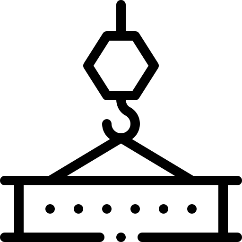 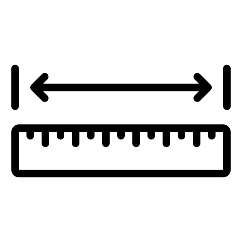 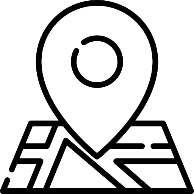 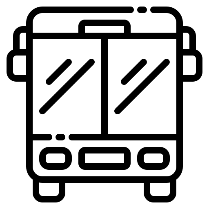 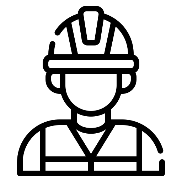 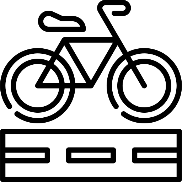 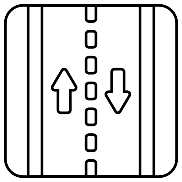 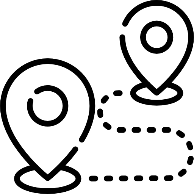 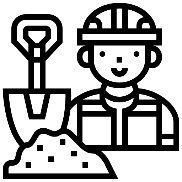 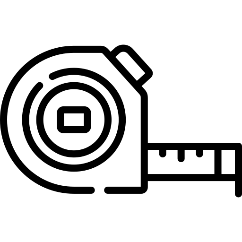 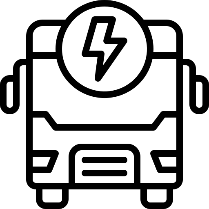 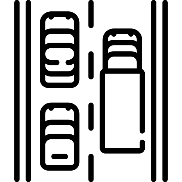 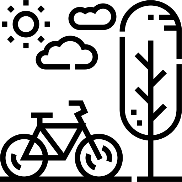 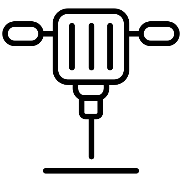 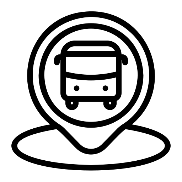 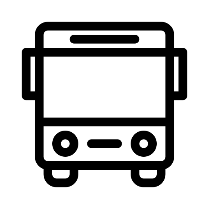 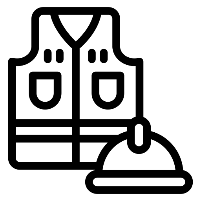 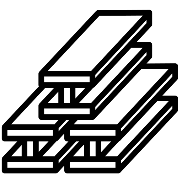 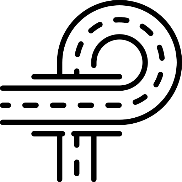 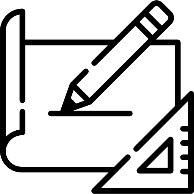 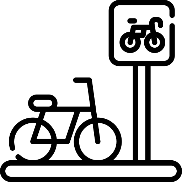 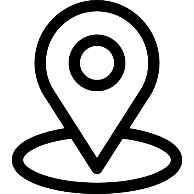 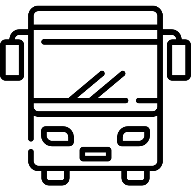 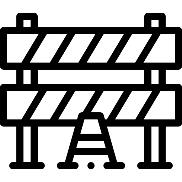 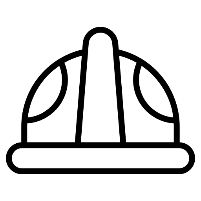 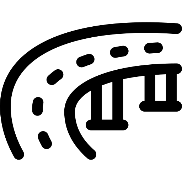 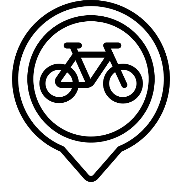 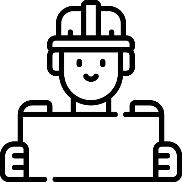 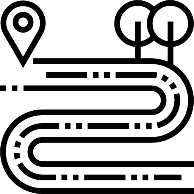 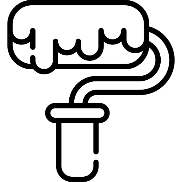 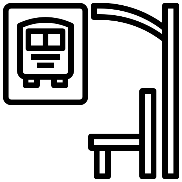 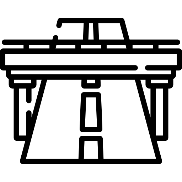 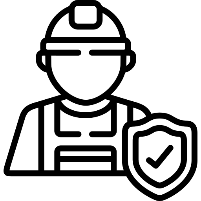 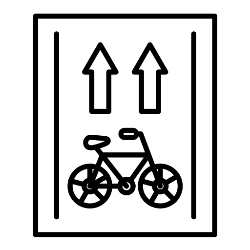 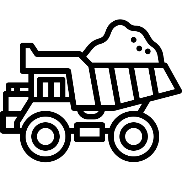 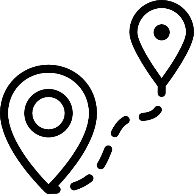 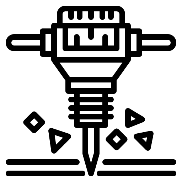 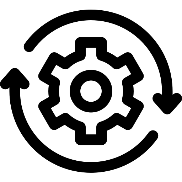 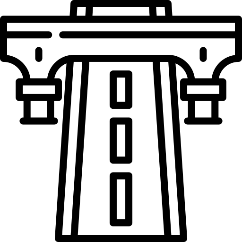 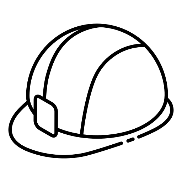 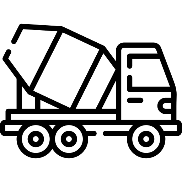 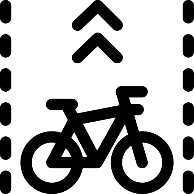 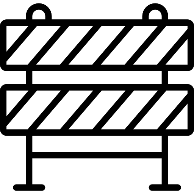 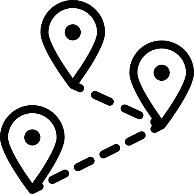 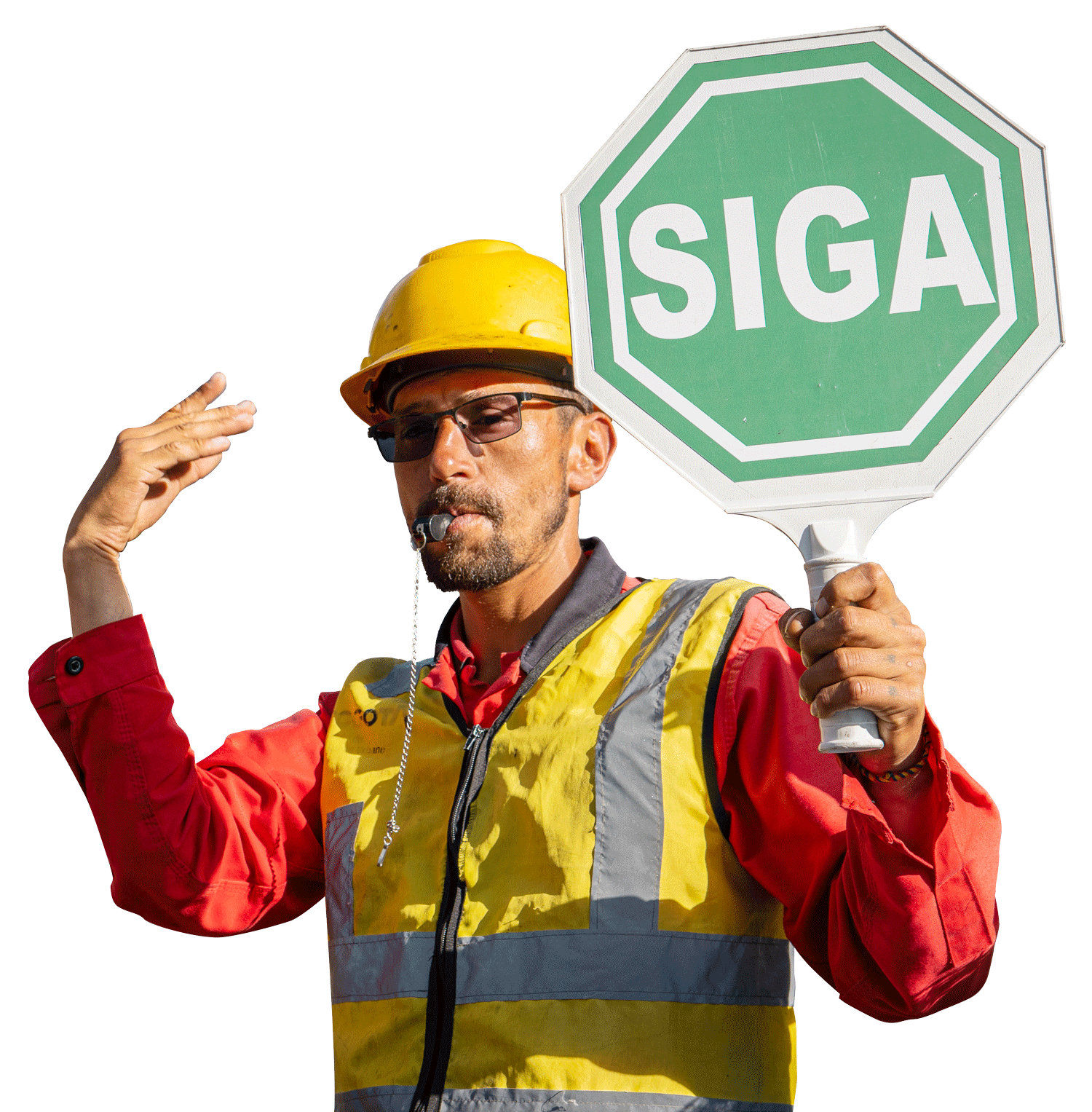 Gracias
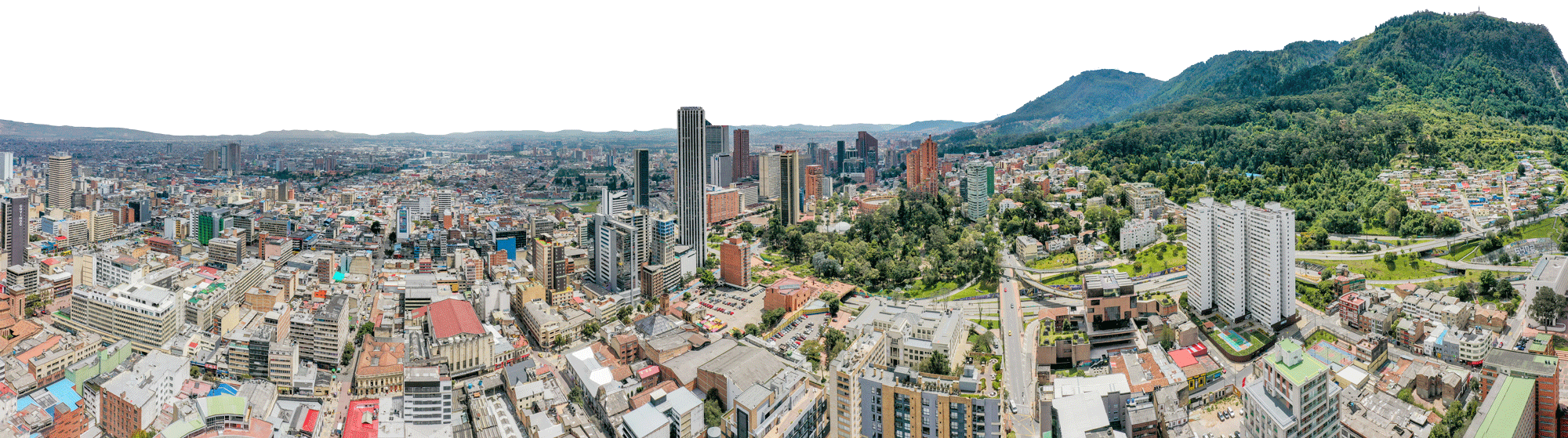 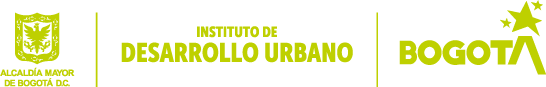